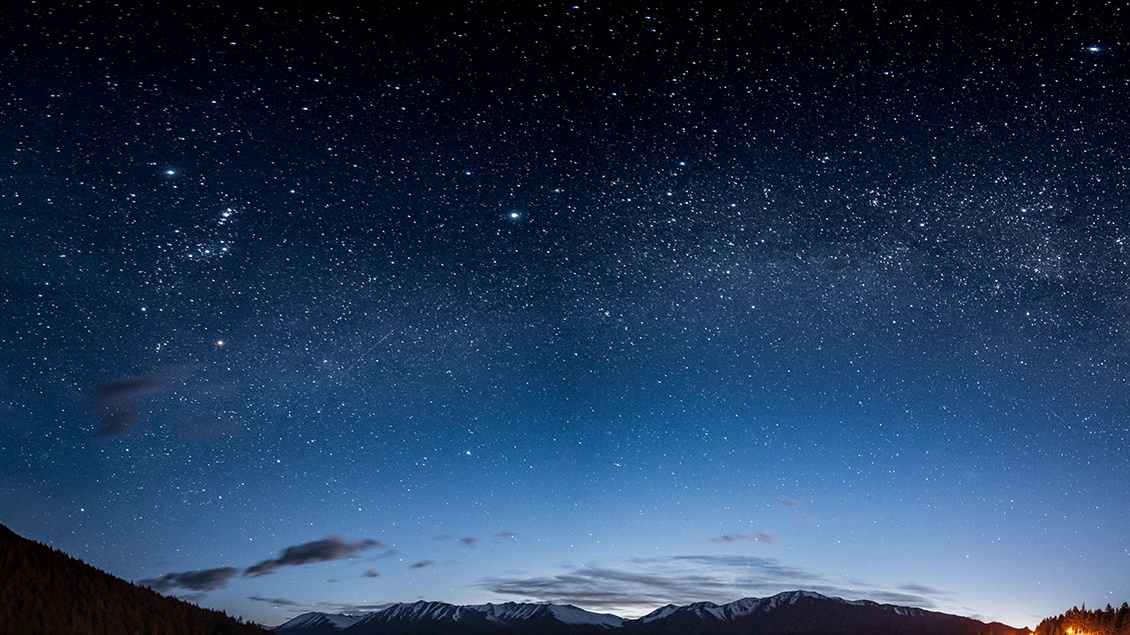 IT Office hours – 1Data Sharing 101
April 25, 2019
Data Sharing 101
We have many tools and services that can be used to store and share data safely.
When evaluating how to store data ask these questions: 
What am I storing?
Who do I want to share it with?
How will others access it?
Network Drives
I want to store files related to work that my colleagues would have access to
Protected behind the firewall
Stored on LSUHSC servers
Backed up nightly
More Information
Accessible via Windows Explorer
Protected behind the firewall
Managed by IT Server Group and Support Groups
Your IT Supporters can give you a breakdown of what drives you have access to and how they should be used.
If you need a file restored – files are backed up nightly – you can reach out to your IT supporter
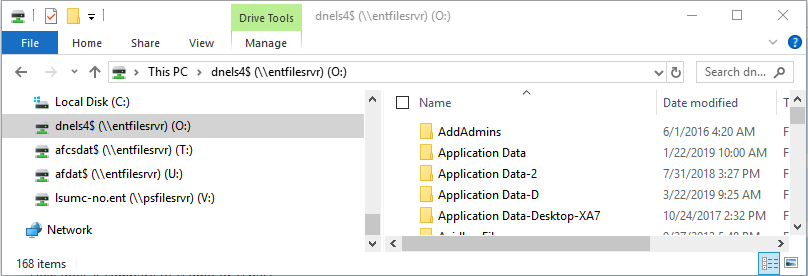 LSU Health Files
More Information
Documentation: https://lsuh.sc/filesdocs 
Accessible on and off the LSUHSC network
Ability to restrict access to specified recipients
Ability to terminate file access after file download
Files remain available for a max of 14 days
There is an Outlook plugin for quick and easy access without leaving Outlook
Web interface has more features and provides access when you are away from your computer
https://files.lsuhsc.edu
Administration and support provided by the Postmaster team
I want to
Send a file larger than 25 MB to an internal user
Send a file securely to an external user
Request large or zipped file from an external user
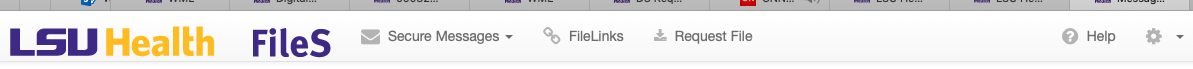 Dell Data Protection
More Information
Documentation: https://lsuh.sc/ddpdocs 
Devices that have Dell Data Protection installed will require devices such as USB drives to be encrypted if they are written to.
When USB is encrypted you will be prompted to set a password that you will need to remember to access data on when using an external machine
If the password is lost or forgotten IT supporters and Help Desk can assist in resetting password
Supported on PC and Mac
Support provided by the IT Support groups and Help Desk
I want to
Transfer a file physically via a USB drive or External Hard Drive
Take a presentation on a USB drive to give a presentation at an external institution
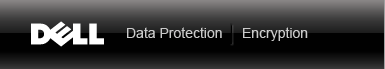 Office 365 OnEDrive
More Information
Documentation: https://lsuh.sc/onedrivedocs  
Sharing with only other LSUHSC users supported
Works with PC/Mac, iOS, and Android devices
Review and restore older versions of files
Deleted documents are recoverable for 90 days
5 TB of storage per user
Support provided by the Webmaster team
I want to
Store work files that I can easily access and work on from mobile devices on and off the LSUHSC network
Share and collaborate on work files with internal colleagues
Access and restore older versions of a file
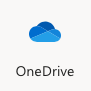 Office 365 SharePoint Team Site
More Information
Documentation: https://lsuh.sc/spodocs  
Sharing with Internal and External LSUHSC users supported
Send request for a SharePoint site to Webmaster
Information needed found in link above
External users can use their institutions credentials to access data
Works with PC/Mac, iOS, and Android devices
Review and restore older versions of file
Deleted documents are recoverable for 90 days
Support provided by the Webmaster team
I want to
Share and collaborate on work files with internal and external colleagues
Store and collaborate on work files that I can easily access and work on from mobile devices on and off the LSUHSC network
Access and restore older versions of a file
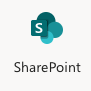 Globus
I want to
Transfer large volumes of research data internally or externally
Easily and securely share research data with the people who need it—without creating temporary accounts or transferring data to an external storage system
Improve security by avoiding duplication of data on cloud storage
More Information
https://www.globus.org/
Pilot implementation in progress at LSUHSC-NO
Email globus@lsuhsc.edu for more information
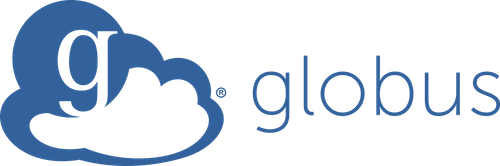 FTP / FTPS / SFTP File Transfers
More Information
Documentation: https://lsuh.sc/ftpdocs  
To have an FTP service configured– send a request to webmaster including information requested on the page linked to above
Order of Preference
FTPS = Secure and free. Accessible from outside the LSUHC 
SFTP = Secure with a cost shared between area
FTP = Less secure and free
Support provided by the Webmaster team
I want to
Schedule a process to routinely transfer files to an external user or vendor on a weekly basis
Schedule a process to have an external user or vendor transfer a file to a network location on a weekly basis
Transfer a large file with a vendor or research partner that only supports FTP, FTPS, or SFTP
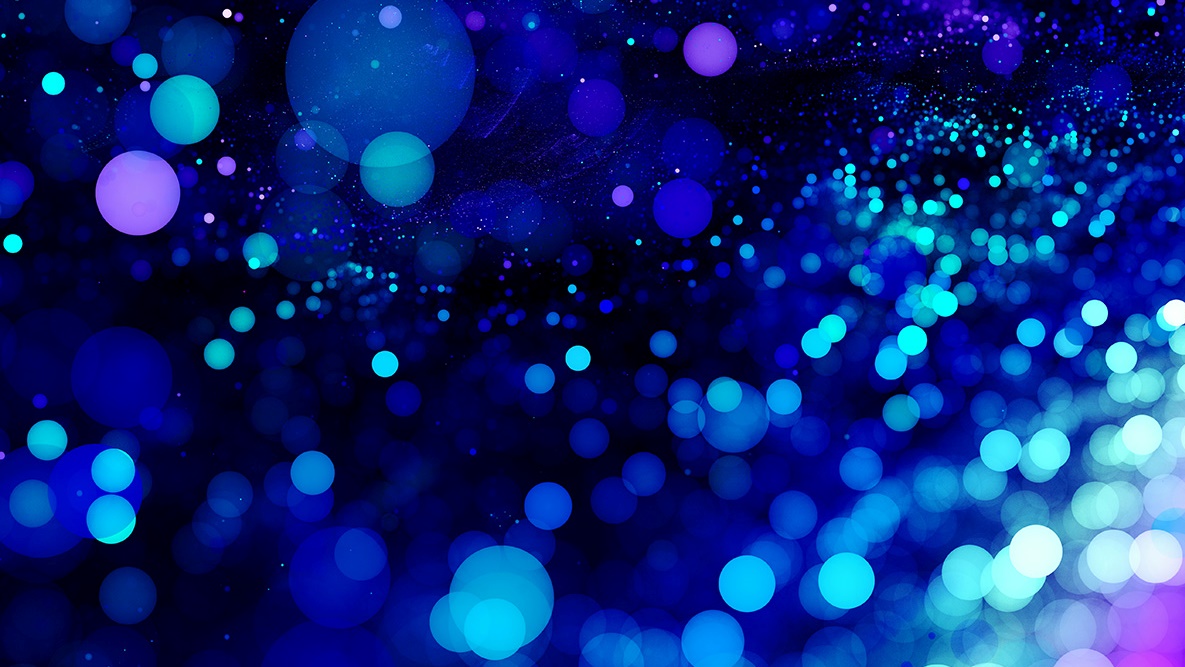 Thank You!
IT Office Hours  - More Information
More information:
https://lsuh.sc/itofficehours/
Information on future sessions
Link to access session remotely (Zoom)
Links to presentation files
Sign up for the listserv mailing list
Survey on what you'd like to see as far as future topics